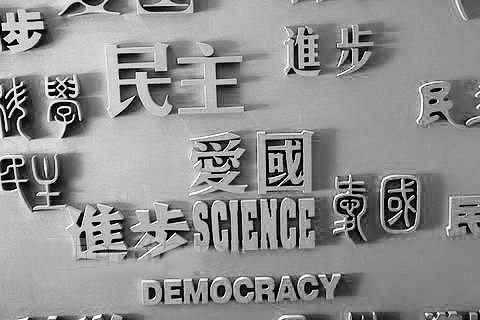 第四单元  新民主主义革命的开始
第12课  新文化运动
人民路初级中学 鲁焕
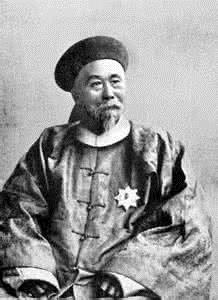 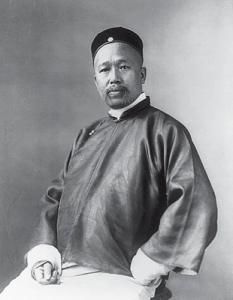 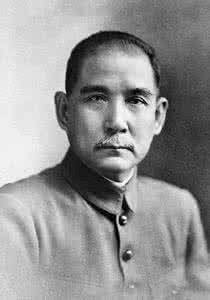 李鸿章
康有为
孙中山
结合图片及所学知识思考，近代中国的有识之士在向西方学习的过程中，已经进行了哪些尝试？
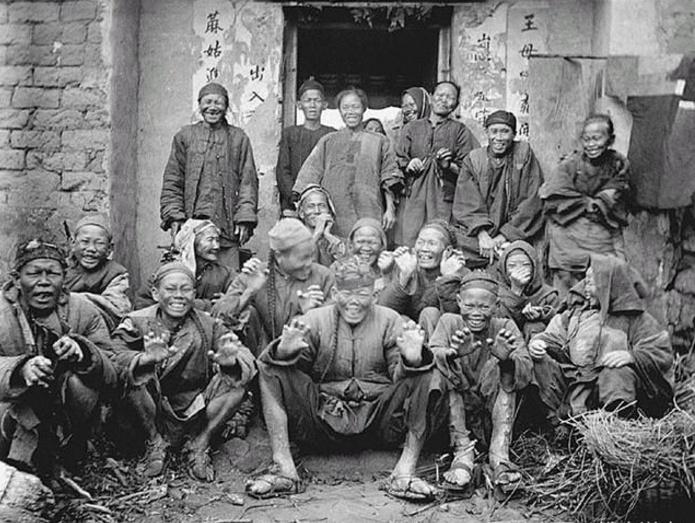 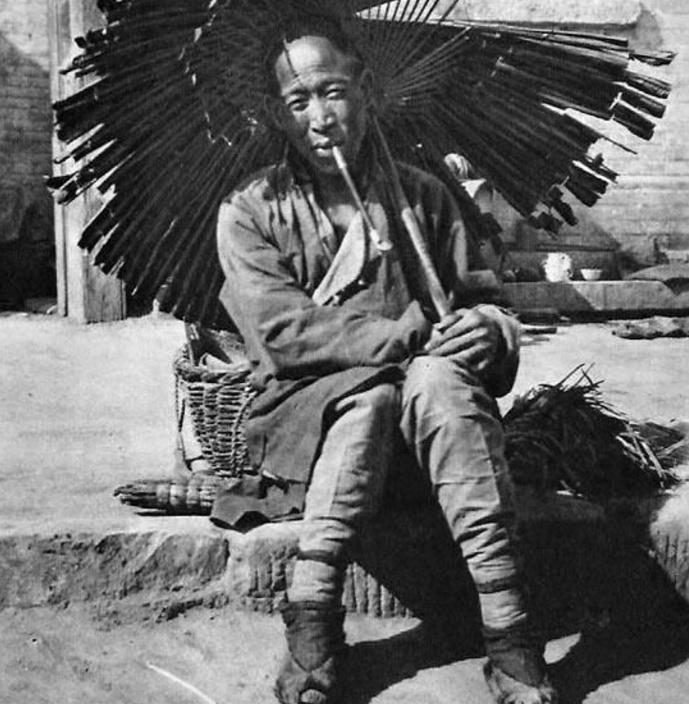 中体西用的洋务运动
技术
君主立宪的戊戌变法
制度
民主共和的辛亥革命
吾国之维新也，复古也，共和也，帝制也，皆政府党与在野党之所主张抗斗，而国民若观对岸之火，熟视而无所动心。
——陈独秀
结合视频《袁世凯祭天》及P56页第一段，说说当时中国社会面临哪些问题？同桌交流1分钟。
一、新文化运动的兴起
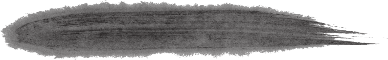 1、背景：
政局混乱。中国社会重新陷入政治混乱局面。
旧思想复辟。袁世凯复辟帝制，在思想领域掀起尊孔复古的逆流。
中华民国成立后，有哪些新思想传入？
新思想的传入。中华民国成立后，从西方传入的民主、自由、平等、博爱等思想观念，在当时的知识阶层，尤其是青年学生中产生了越来越强烈的影响。
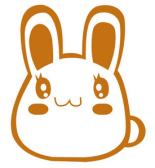 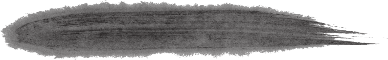 改变中国文化的“三只兔子”先生
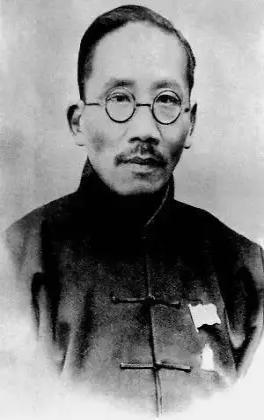 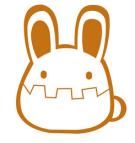 1868.1
（属兔）
蔡元培
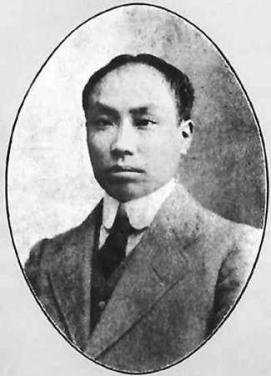 1879.10
（属兔）
陈独秀
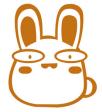 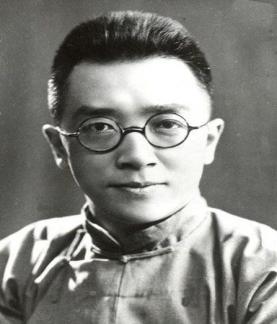 北大校长
1891.12
（属兔）
胡适
北大文科学长
北大教授
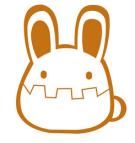 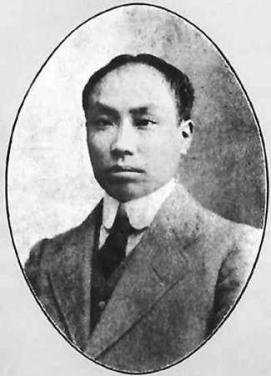 欲使共和名副其实，必须改变人的思想，要改变思想，须办杂志。
——1915年陈独秀
1879.10
（属兔）
陈独秀
北大文科学长
1915年陈独秀在上海创办《青年杂志》，在创刊号上发表《敬告青年》一文。
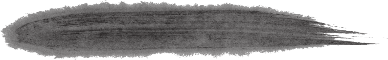 2、开始标志
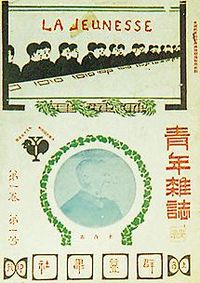 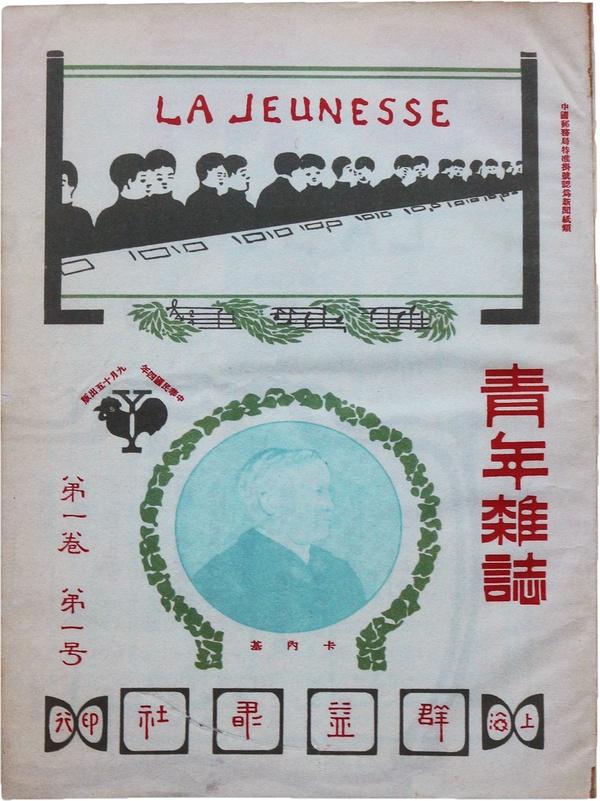 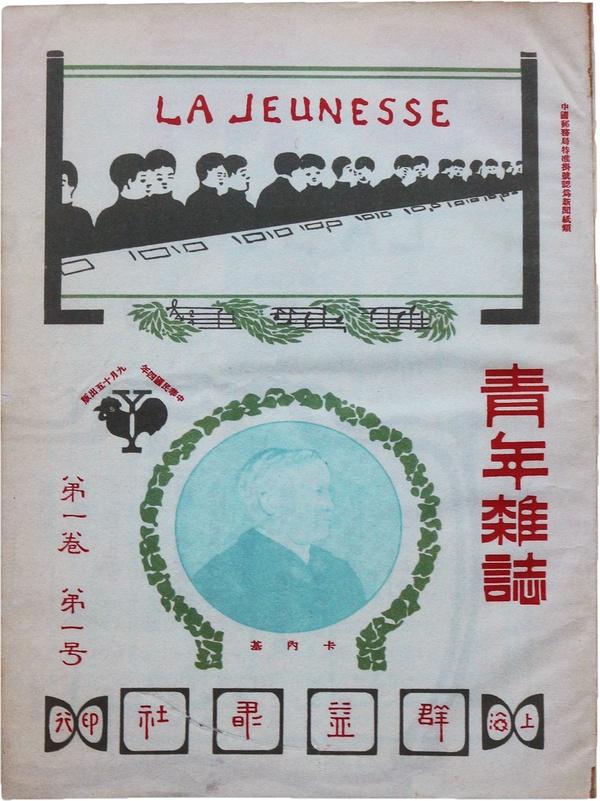 法文单词,意思是新青年
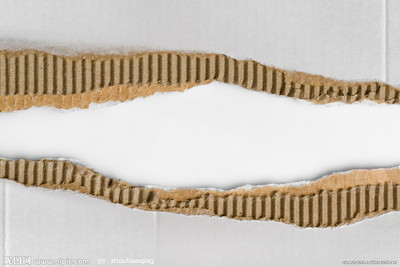 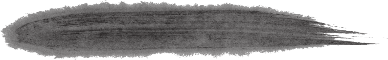 3、主要阵地
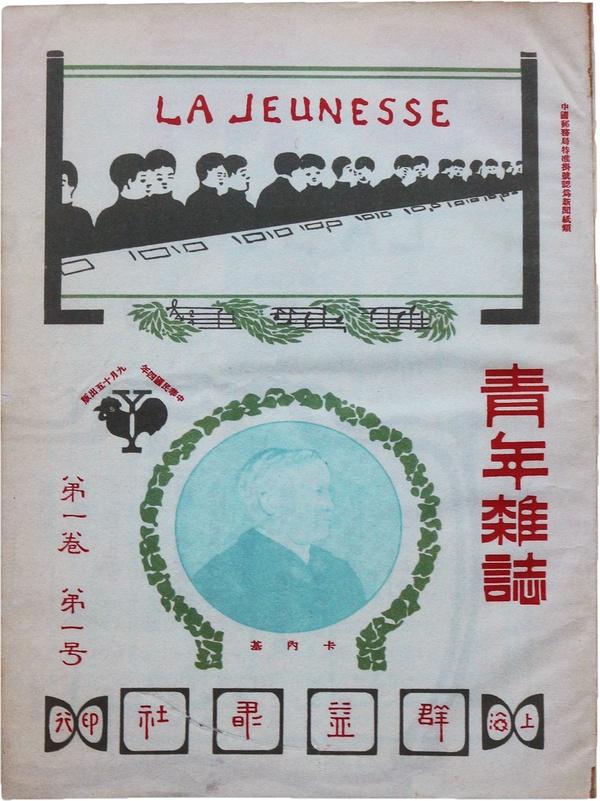 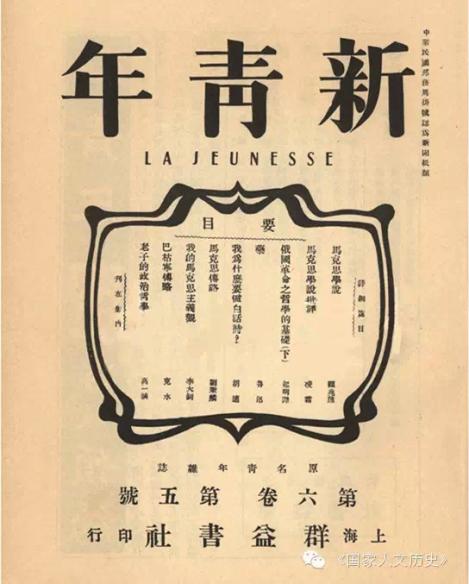 《新青年》的发行量从创刊初期的1000册，1917年以后发展到一万五六千册。
——张静庐：《中国近代出版史料》，
中华书局1954年版，p316.
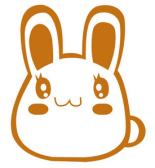 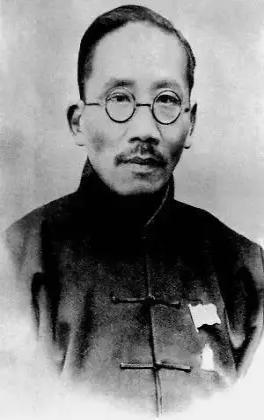 1868.1
（属兔）
蔡元培
北大校长
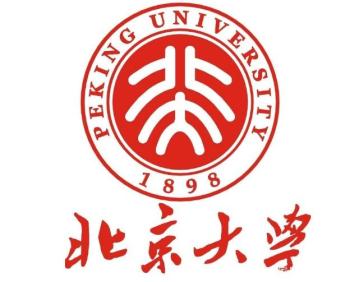 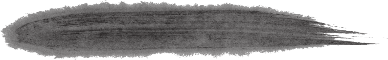 3、主要阵地
代表人物
鲁迅
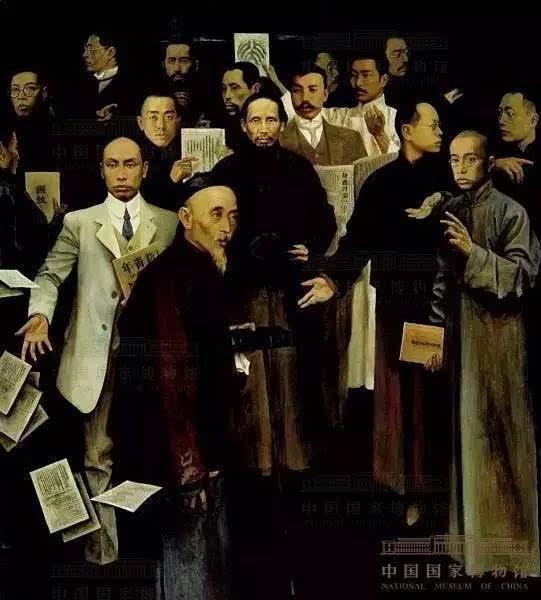 李大钊
兼容并包
      思想自由
胡适
请同学们观察，这些教授们的穿着打扮有什么不同？体现了蔡元培什么样的办学方针？
蔡元培
陈独秀
辜鸿铭
[Speaker Notes: 油画《宽容》，现名《北大钟声》是由著名知青画家画家沈嘉蔚创作的。画上共16人，由左至右是：刘师培、黄侃、沈尹默、陈独秀、胡适、朱希祖、辜鸿铭、马叙伦、蔡元培、李大钊、马幼渔、鲁迅、周作人、钱玄桐、梁漱溟、刘半农。
1917年的北京大学教授，请问新聘教授的装束有何不同？（西装革履、长袍马褂，短发、辫子）北大不仅包容了旧学代表和拖长辫、着异服的前清遗老，也包容了接受传播新文化、新思想的进步青年。正是在这样的大学观和学术观的指导下，北京大学出现了前所未有的学术自由、各派并存、百家争鸣的活跃局面。]
《新青年》读书会之：《狂人日记》
（第四卷第5号）
我翻开历史一查，……歪歪斜斜的每页上都写着“仁义道德”几个字。……满本都写着两个字“吃人” 。  
  ——鲁迅《狂人日记》
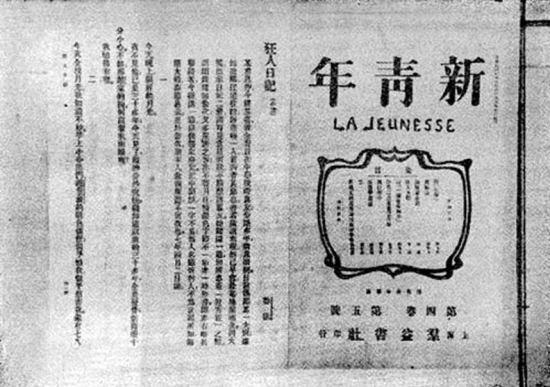 鲁迅把批判的矛头
指向了谁？
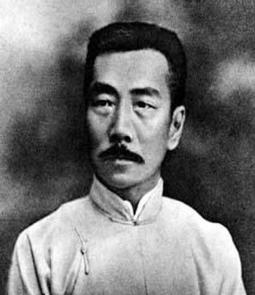 [Speaker Notes: 《狂人日记》是鲁迅创作的第一个短篇白话日记体小说，也是中国第一部现代白话文小说，写于1918年4月。该文首发于1918年5月15日4卷5号的《新青年》月刊，后收入《呐喊》集，编入《鲁迅全集》第一卷。]
二、新文化运动的主要内容
人教版八年级上册
① 抨击旧道德和旧文化。
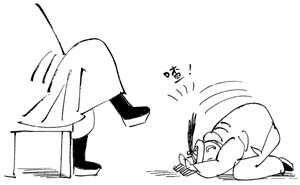 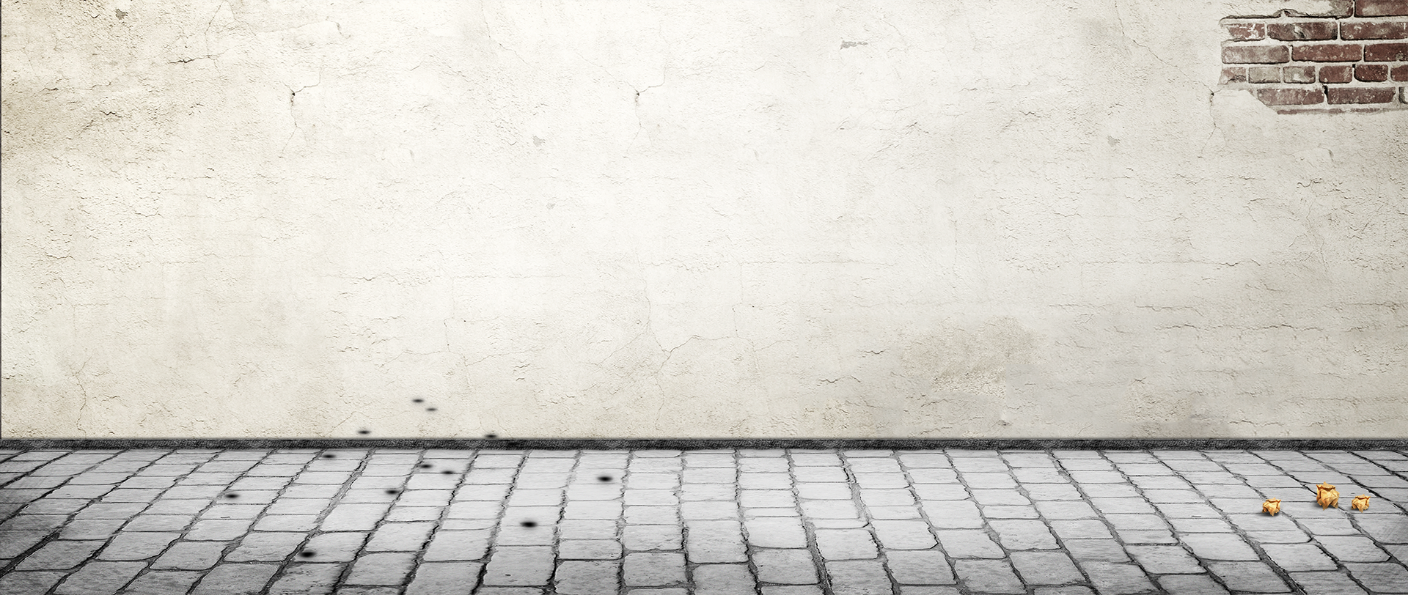 旧道德：主要指以三纲五常为中心的孔子之道儒家伦理学说。
三纲：君为臣纲、父为子纲、夫为妻纲。
五常：通常指仁、义、礼、智、信。
维护专制制度
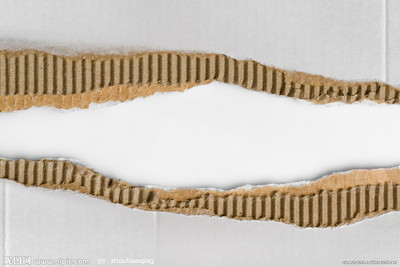 《新青年》读书会之：《敬告青年》
（第一卷第1号）
“近代欧洲之所以优越他族者，科学之兴，其功不在人权之下，若舟车之有两轮焉。……国人而欲脱蒙昧（mèi）时代——则急起直追，当以科学与人权（民主）并重。”
——陈独秀《敬告青年》
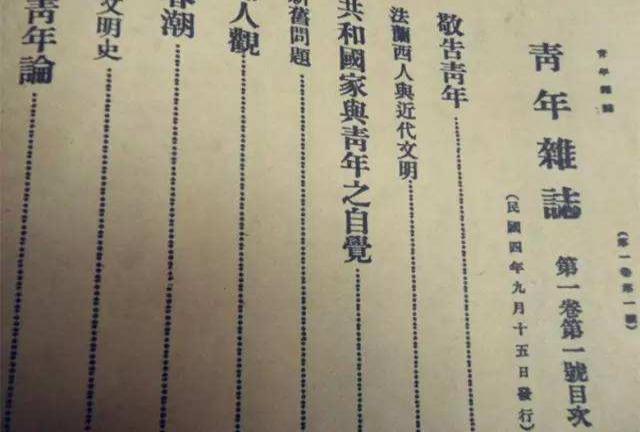 陈独秀认为救治国家的两味良药是什么？
②提倡民主与科学。
（口号）
民主
指西方的资产阶级民主政治。
科学
科学知识、科学精神、科学法则。
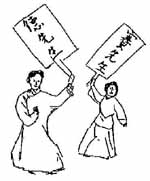 DEMOCRACY--民主
SCIENCE--科学
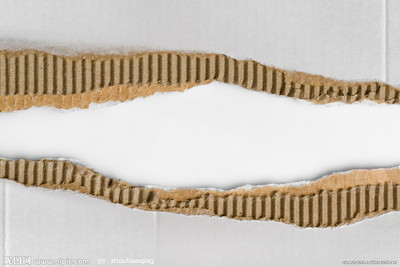 现在各种日报、旬报，虽然出的不少，却都是深文奥义，满纸的之、乎、者、也、矣、焉、哉字眼，没有多读书的人，哪里能够看得懂呢？
——王观泉：《被绑的普米修斯——陈独秀传》
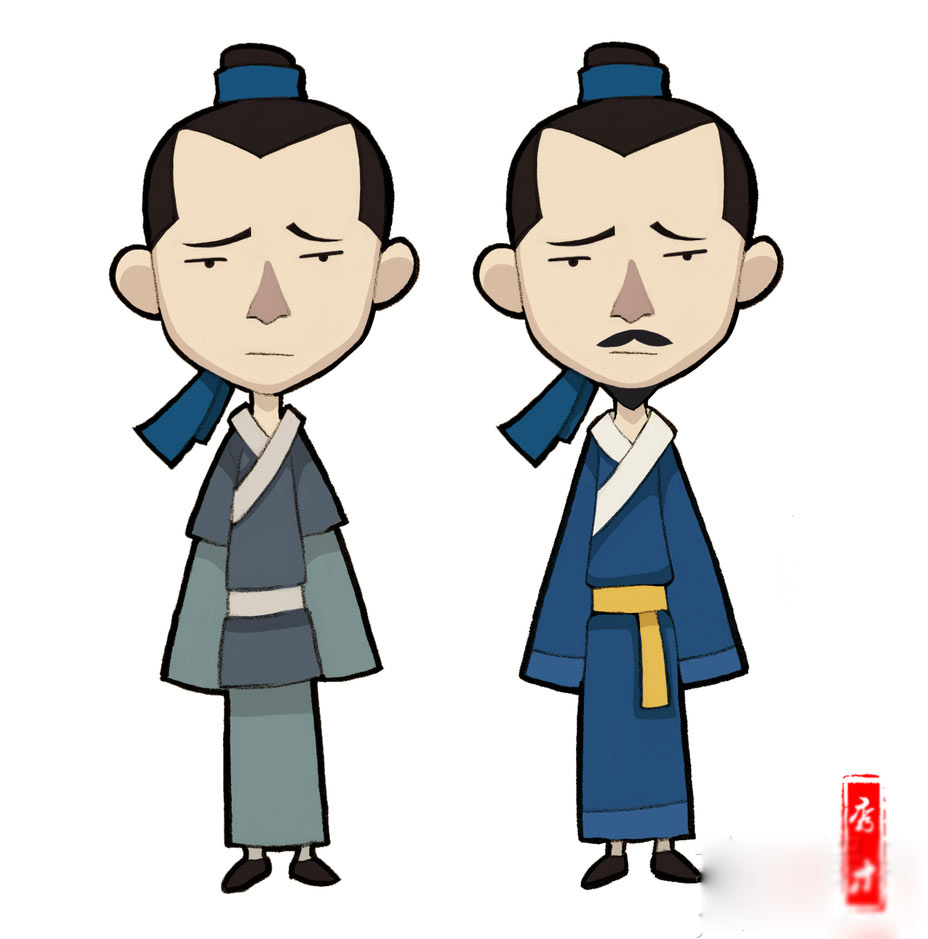 从前有个秀才到村里闲逛，看到一则征婚启事，上面写着：“乌黑头发无麻子脚不大周正”，秀才觉得这姑娘很不错，就把她娶回家了，回家一看，秀才差点就晕过去了。你们知道为什么吗？
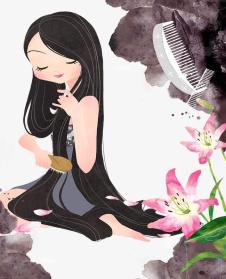 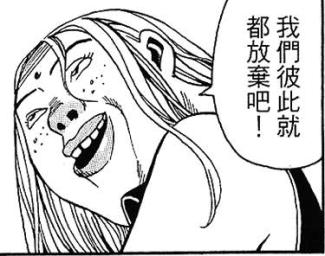 乌黑头发，无麻子，脚不大，周正
乌黑，头发无，麻子，脚不大周正
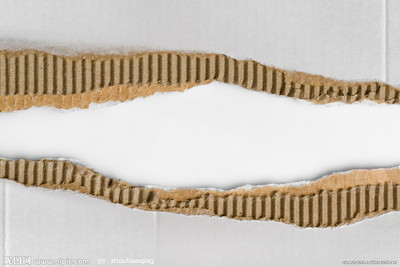 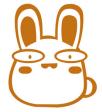 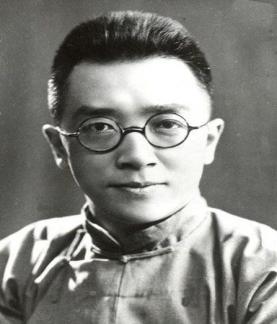 1891.12
（属兔）
胡适
北大教授
《新青年》读书会之：《文学改良刍议》
（第二卷第5号）
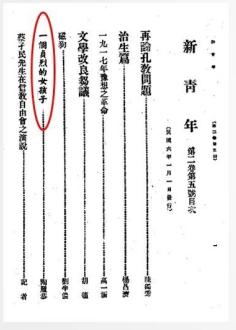 吾以为今日而言文学改良，须从八事入手。八事者何?
  一曰，须言之有物。二曰，不摹仿古人。三曰，须讲求文法。四曰，不作无病之呻吟。
  ……
    白话文学之为中国文学之正宗，……吾主张今日作文作诗，宜采用俗语俗字。与其用三千年前之死字，不如用二十世纪之活字。   
——胡适《文学改良刍议》
胡适提出了怎样的主张？
③文学革命。
《文学改良刍议》
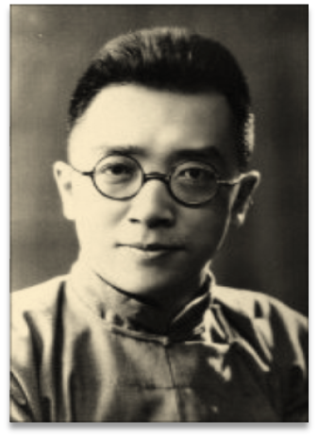 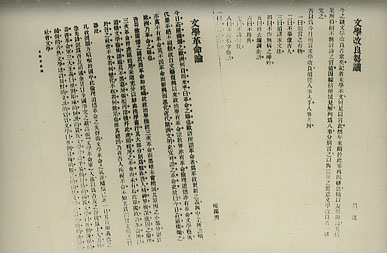 主张以白话文作为新文学的语言
文体形式
强调写文章须言之有物，不摹仿古人，不作无病之呻吟。
文体内容
胡适
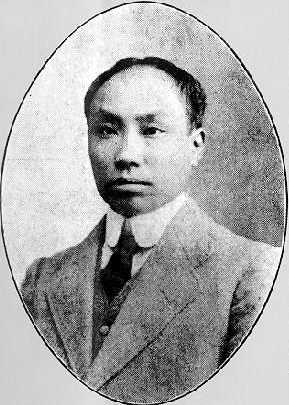 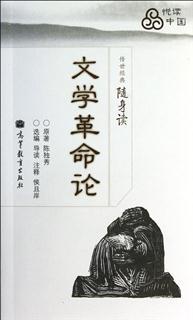 １９１７年２月发表《文学革命论》。
推倒陈腐、雕琢、艰涩的旧文学，建设新鲜、平易、通俗的新文学。
主张
陈独秀
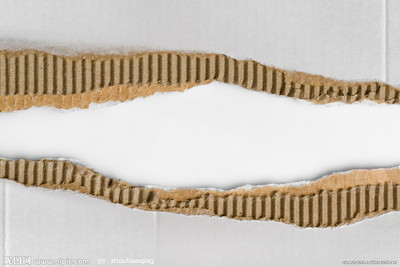 游戏
胡适邀请提倡维护文言文的黄侃先生做官。以“不去”为题，请学生用文言文和白话文各代拟回电……
文
白
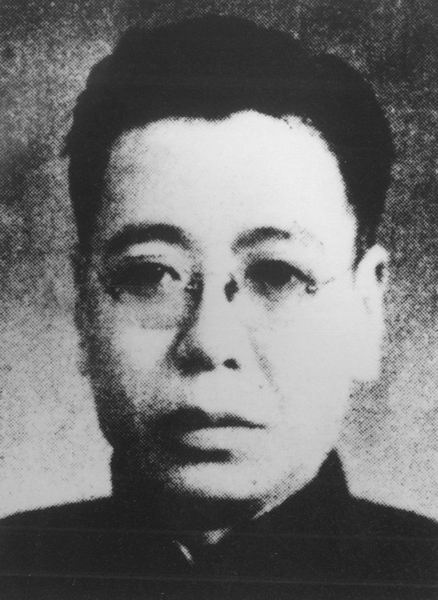 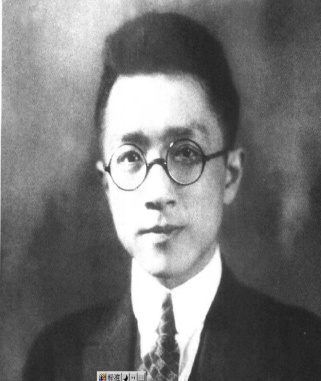 之
“才学疏浅，
恐难胜任，
不堪从命。”
“干不了，
谢谢。”
争
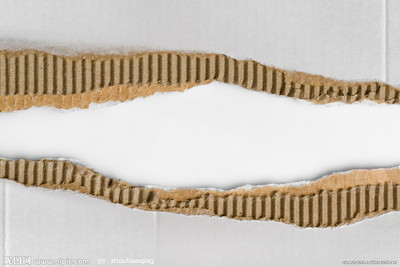 三、新文化运动的意义
1913年，江苏第一师范招生，应考者三百余人。校长杨月如先生嘱各举崇拜人物。统计结果如下：
——《考师范之笑话》
上海《时报》
1、接受了一次民主与科学的洗礼
为五四运动起了思想宣传和铺垫的作用
1923年12月11日，北京大学25周年纪念日，崇拜人物民意测检结果：
——张静如《中国现代社会史》
[Speaker Notes: 材料  美国学者莫里斯认为，聚集在《新青年》周围的知识分子的重要性是很难估价的。他们的著作铸成了一代年轻学生的信仰和和态度，1919年五四运动后，这些学生是政治上的生力军，并成为现代中国革命的领导者。]
1920年，北京大学首次招收9名女生入学，开创了中国国立大学男女同校的先例。
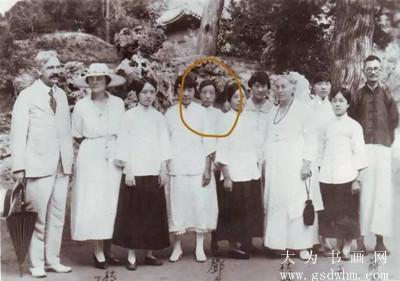 2、动摇了封建道德礼教的统治地位
冲破大学女禁第一人——邓春兰
[Speaker Notes: 那个年代很多新女性“发现了自己” ……女学生已经开始觉悟，抵制学校开设的‘列女传’。在操场的树荫下，在宿舍里，他们常常聚在一起，争得面红耳赤，后来由争论变成抗婚、逃婚，以实际行动反抗旧礼教，争取婚姻自由。
李欣淑幼年时，父为其订了亲，未婚夫不幸去世，父母准备叫她守“望门寡”。李欣淑在女校念过书，不满这种包办婚姻，因而反抗出走，到北京工读。她说：“我于今决计尊重我个人的人格，积极的和环境奋斗，向光明的人生大路前进。”——1919年末长沙《大公报》]
《新青年》像春雷初动一般惊醒了整个时代的青年。……一些青年……打碎了身上的枷锁，歌唱着冲出了封建的堡垒。
——《五四运动回忆录》
3、一次伟大的思想解放运动
[Speaker Notes: 材料  美国学者莫里斯认为，聚集在《新青年》周围的知识分子的重要性是很难估价的。他们的著作铸成了一代年轻学生的信仰和和态度，1919年五四运动后，这些学生是政治上的生力军，并成为现代中国革命的领导者。]
反思
陈独秀说：“应毁全国已有之孔庙而罢其祀”。
  鲁迅说：“中医不过是有意无意的骗子。”
  吴虞提出应该把旧书籍都丢到茅房里。
对于中国传统文化的看法有一定的片面性。
[Speaker Notes: 材料  美国学者莫里斯认为，聚集在《新青年》周围的知识分子的重要性是很难估价的。他们的著作铸成了一代年轻学生的信仰和和态度，1919年五四运动后，这些学生是政治上的生力军，并成为现代中国革命的领导者。]
我们应如何看待儒家传统文化？
近代
现代
古代
社会主义核心价值观
三纲：君为臣纲
          父为子纲
          夫为妻纲
富强 民主 文明 和谐
自由 平等 公正 法治
爱国 敬业 诚信 友善
五常：仁、义、礼、智、信
取其精华，去其糟粕。改革创新，与时俱进
近代化探索专题小结
奕䜣
自强
地主阶级
李鸿章
自救
求富
科学技术
康有为
君主立宪
改良
维新
辛亥
革命
孙中山
共和
革命
民主
民主共和
陈独秀
科学
思想文化
思想解放